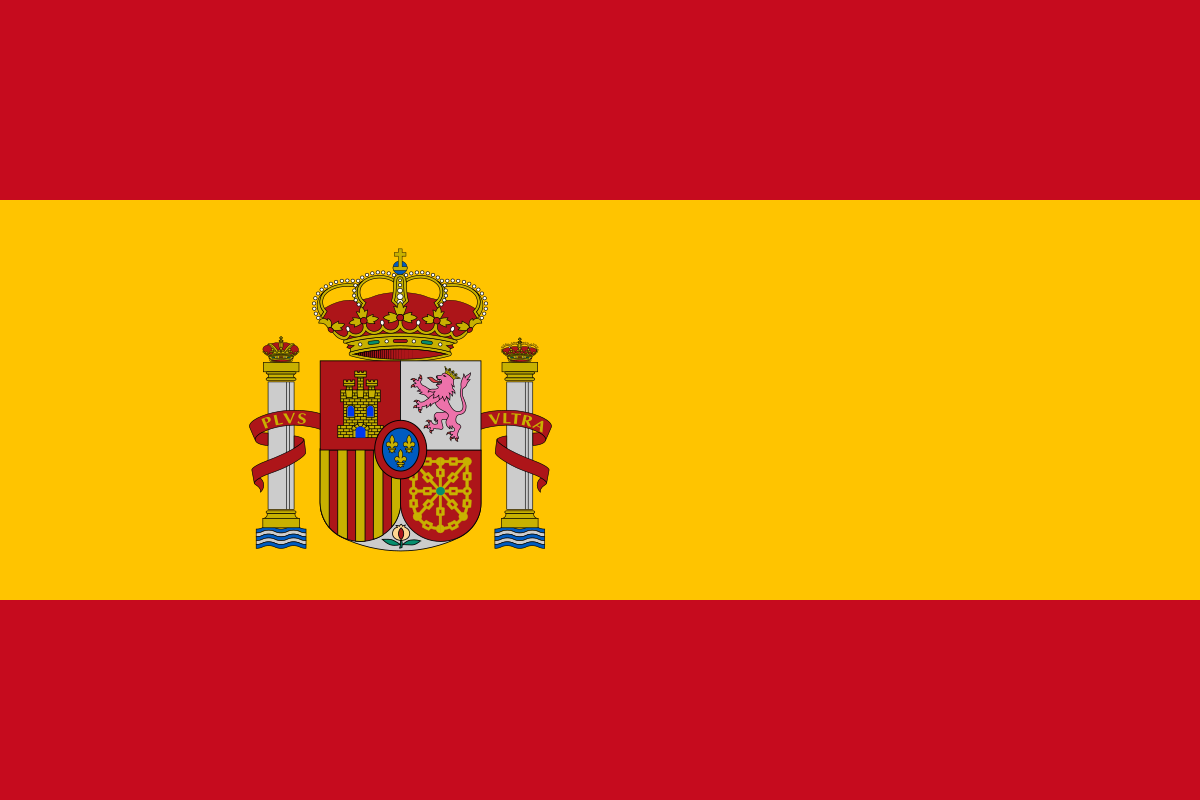 Херсонський державний університет Факультет української й іноземної філології та журналістики Вибіркова компонентна «Лінгвознавство»СВО «бакалавр» Спеціальність 014.02. Середня освіта (Мова і література іспанська)2020-2021 н.р
Курс «Лінгвознавство Іспанії» сприяє комплексній реалізації цілей навчання  іспанської мови: загальноосвітньої, професійної та практичної.

 Перед курсом «Лінгвознавство Іспанії» стоять такі завдання: сприяти розширенню кругозору студентів, активно впливати на формування загальноосвітнього напрямку особистості студента, розвивати творчу активність і формувати професійне  володіння іспанською мовою, зосередити в удосконаленні практичної підготовки студентів.
В ході викладанні даного курсу розглядаються такі теми, як :
Тема 1. Географічне положення Іспанії. Загальні відомості про країну, столицю, символіку, територію, природні умови різних регіонів: територія; клімат; корисні копалини; населення.
Тема 2. Державний устрій Іспанії. Конституція країни, її законодавча, виконавча та юридична влада: Конституція 1976 року; Іспанія – конституційна монархія; іспанський парламент – Кортеси; судова система; король Іспанії та його роль у житті країни.
Тема 3. Промисловість Іспанії. Загальна характеристика економіки, структура промисловості. Зовнішньоекономічні зв’язки: джерела енергії; важка промисловість: хімічна, автомобільна, металургія суднобудування; легка промисловість: виробництво взуття, шкіри, скла, дерево обробляюча та харчова промисловості, туризм; транспорт.
Тема 4. Сільське господарство. Сільськогосподарське виробництво та сільськогосподарські зони; вирощування та переробка оливок та маслин; виноградарство та виробництво вина; тваринництво та полювання; риболовство.
Тема 5. Соціальні служби, система освіти. Охорона здоров’я; система страхування; система початкової, середньої та вищої освіти; засоби масової інформації.
Тема 6. Населення Іспанії в доримський період: первісне населення Піренейського півострова; народи, що населяли Піренейський півострів у доримський період (ібери, турдетани, лігури, фінікійські колонії, картагінезці, кельтське завоювання).
Тема 7. Піренейський півострів за часів панування Римської імперії. Арабське панування на території Піренейського півострова: завоювання Піренейського півострова римлянами; романізація Піренейського півострова; перший адміністративний поділ Піренейського півострова; розмовна латина на Піренейському півострові; арабське вторгнення та боротьба населення із завойовниками; завершення Реконкісти та утворення незалежних королівств;
розвиток культури, науки, мови місцевого населення під час арабського панування.
Тема 8.Основні історичні події Іспанії XIV – XIX cт.: Іспанія за часів правління Католицьких Королів; Іспанська імперія XVІІ ст.; хронологія історичних подій XVІІІ ст.; буржуазні революції на нашестя Наполеона; перша іспанська республіка.
Тема 9. Іспанія в 20 столітті: громадянська війна 1933 – 1936 рр.; франкістський режим; постфранкістські реформи; інтеграція Іспанії у міжнародні організації.
¡Bienvenidos a nuestras clases! ¡Os esperamos a todos!